Copper Hydride Catalyzed Hydroamination of 
Alkenes and Alkynes
Reporter: Pengfei Yuan
Supervisor: Prof. Yong Huang
2016-06-22
1
Contents
1.   Introduction
2.   Study of copper(I) Hydride complexes, hydroxylamine
       esters and related reactions
3.   Copper(I) hydride-catalyzed hydroamination:
       scope, and mechanistic insight
Outlook
5.   Acknowledgement
2
Contents
1.   Introduction
2.   Study of copper(I) Hydride complexes, hydroxylamine
       esters and related reactions
3.   Copper(I) hydride-catalyzed hydroamination:
       scope, and mechanistic insight
Outlook
5.   Acknowledgement
3
Copper hydride
Source of hydride
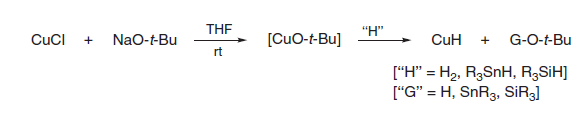 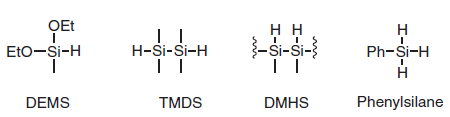 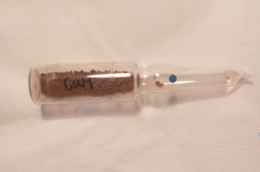 Source of copper
Red solid
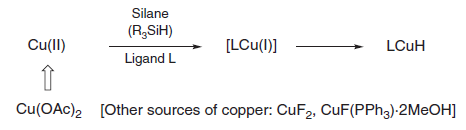 Air sensitive
4
Hydroamination
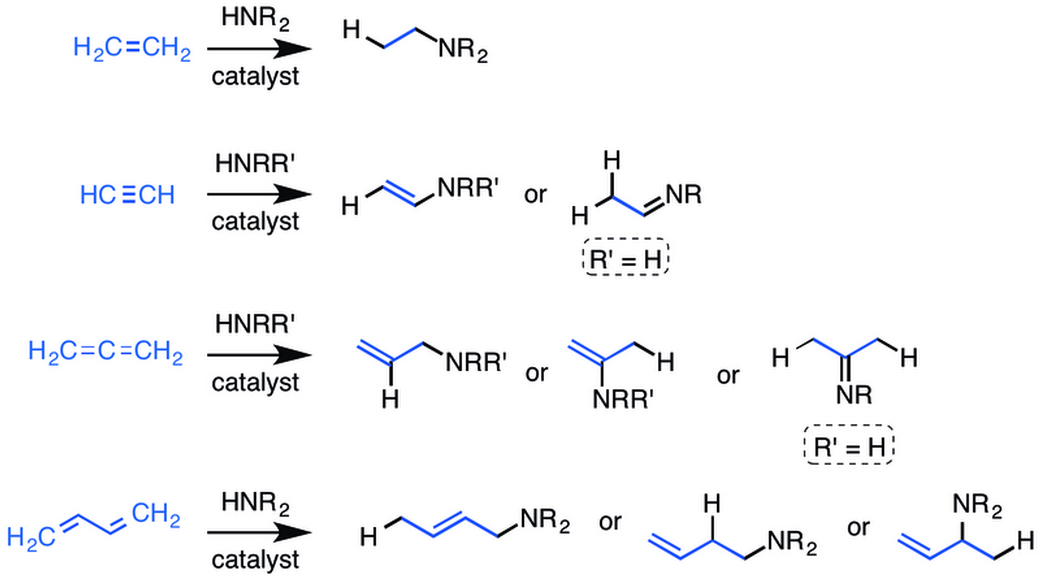 5
Two possible regiochemical outcomes
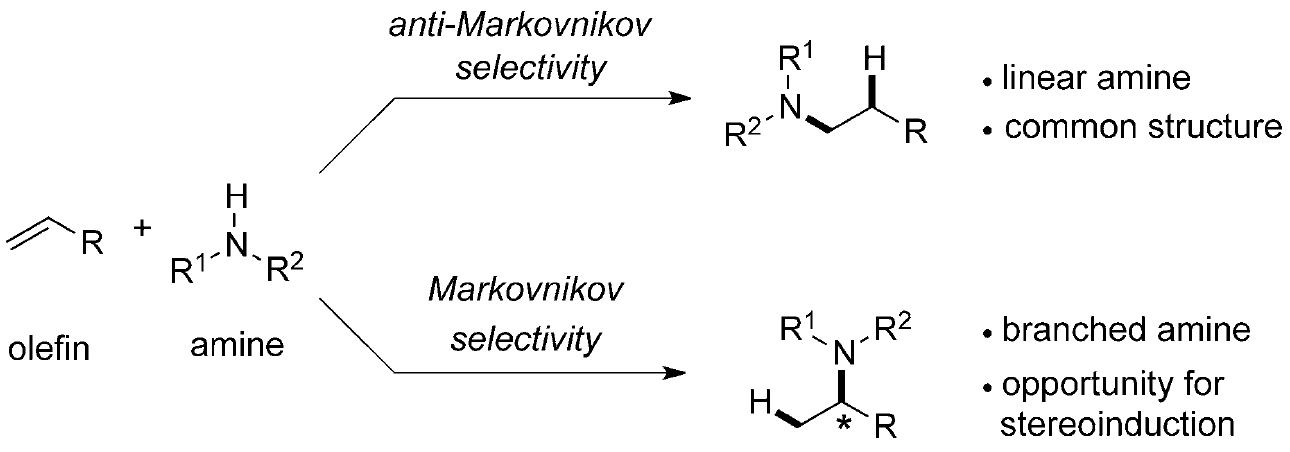 6
S. L. Buchwald, Angew. Chem. Int. Ed. 2016, 55, 48.
Contents
1.   Introduction
2.   Study of copper(I) Hydride complexes, hydroxylamine
       esters and related reactions
3.   Copper(I) hydride-catalyzed hydroamination:
       scope, and mechanistic insight
Outlook
5.   Acknowledgement
7
Application of copper(I) hydride complexes
1,4-reduction
1,2-reduction
high regioselective
absolute stereocontrol
create SP3 center
hydroalkylation
hydroamination
8
The first highly enantioselective CuH chemistry
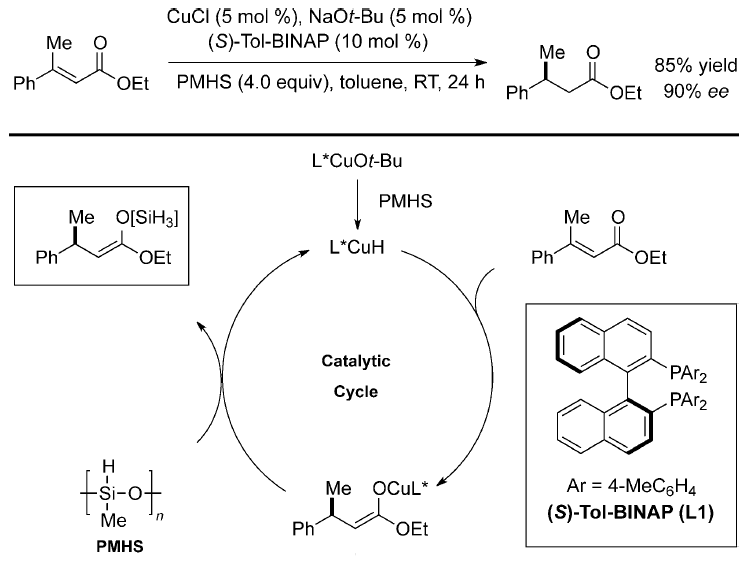 9
S. L. Buchwald, J. Am. Chem. Soc. 1999, 121, 9473.
Aminating reagent
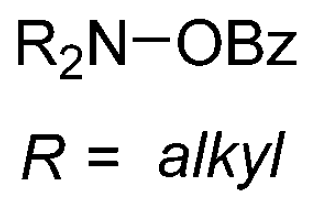 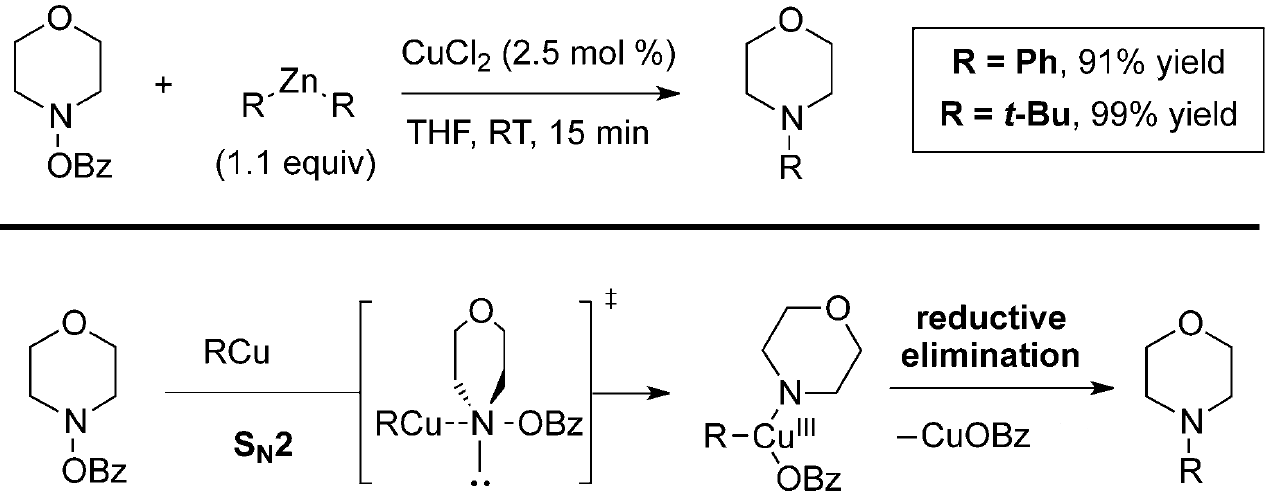 10
J. S. Johnson, J. Am. Chem. Soc. 2004, 126, 5680.
Contents
1.   Introduction
2.   Study of copper(I) Hydride complexes, hydroxylamine
       esters and related reactions
3.   Copper(I) hydride-catalyzed hydroamination:
       scope, and mechanistic insight
Outlook
5.   Acknowledgement
11
CuH-catalyzed racemic hydroamination of styrene
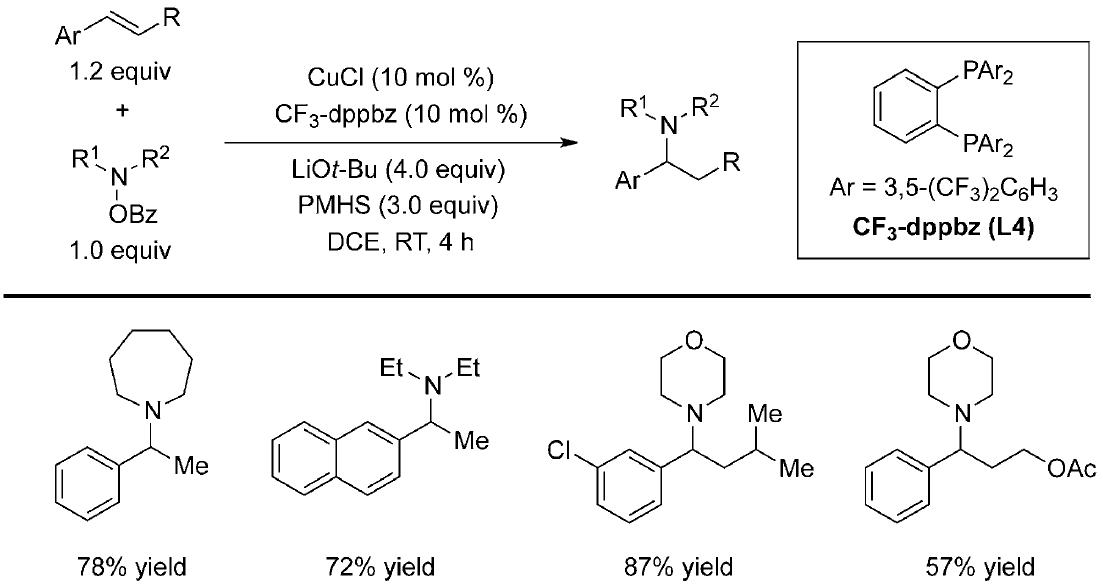 12
M. Miura, Angew. Chem. Int. Ed. 2013, 52, 10830.
CuH-catalyzed asymmetrical hydroamination of styrene
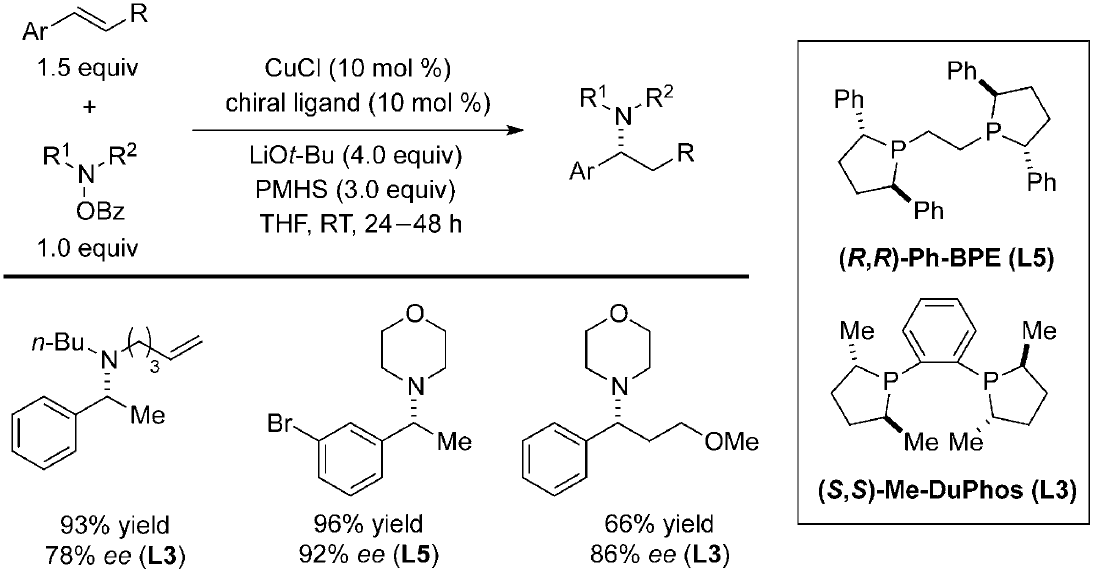 13
M. Miura, Angew. Chem. Int. Ed. 2013, 52, 10830.
Proposed mechanism for hydroamination of styrene
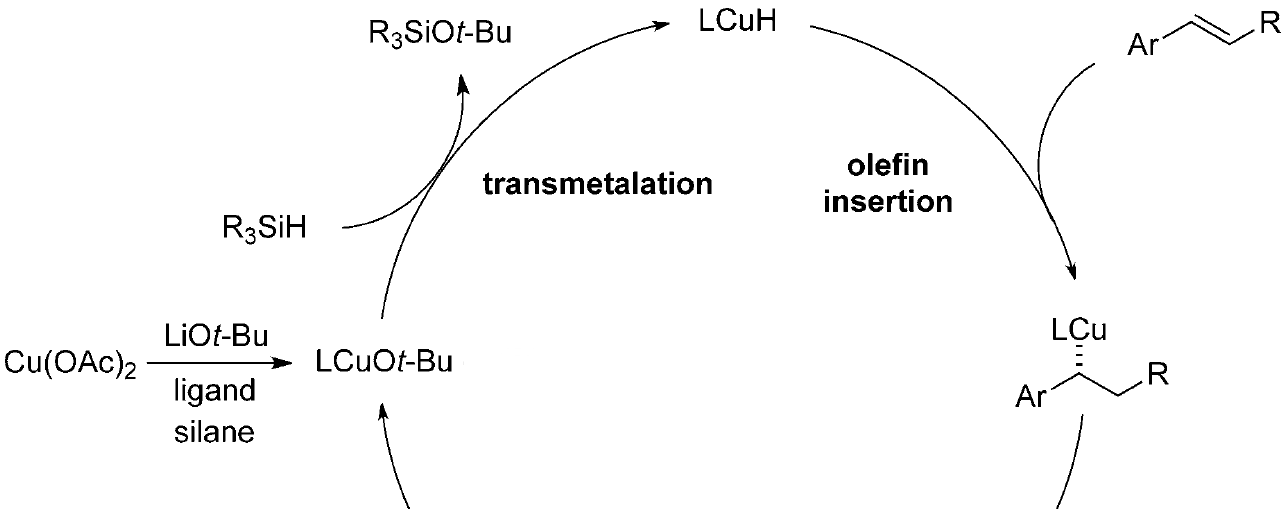 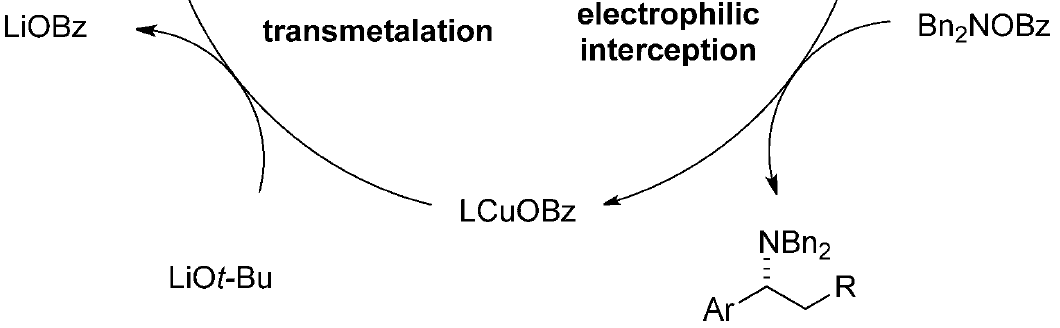 14
M. Miura, Angew. Chem. Int. Ed. 2013, 52, 10830.
Anti-Markovnikov hydroamination of terminal olefin
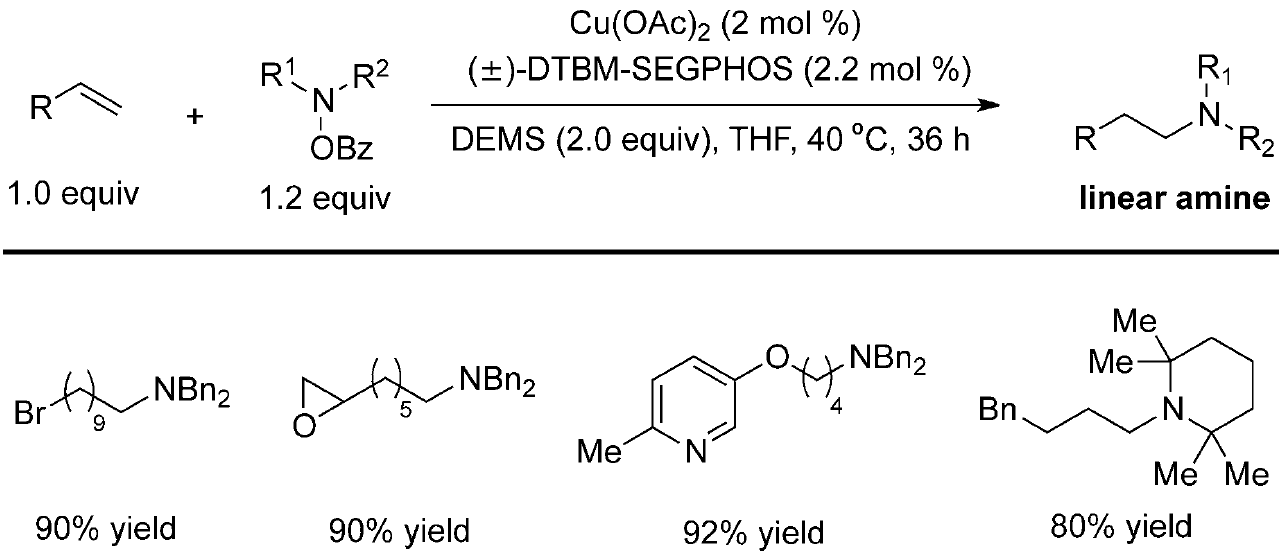 15
Hydroamination of oxa- and azabicyclic alkene
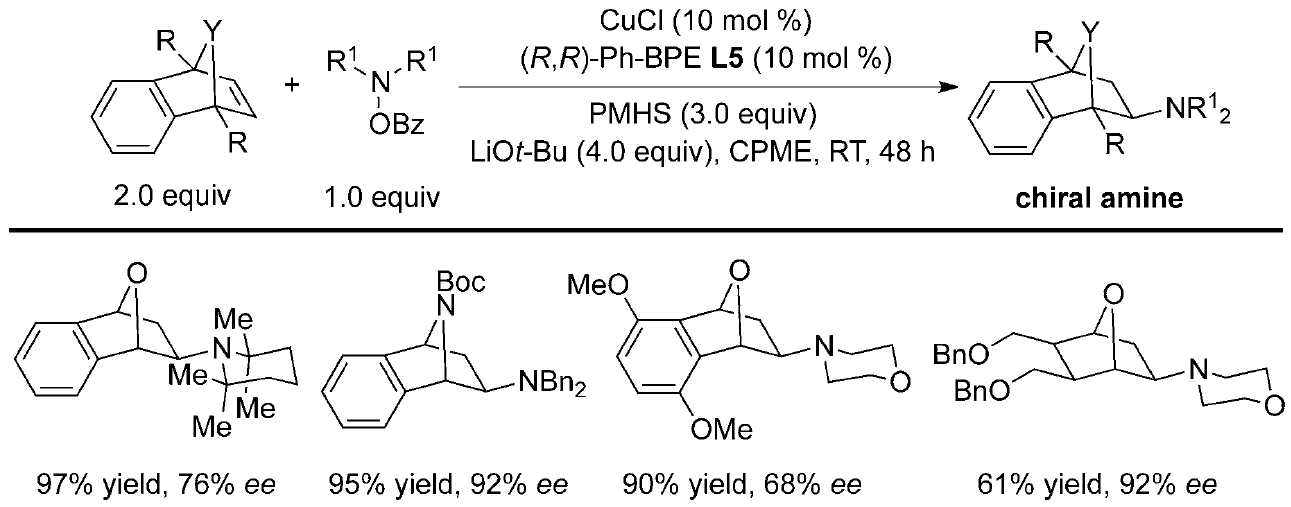 16
M. Miura, Org. Lett. 2014, 16,1498.
Enantioselective synthesis of α-aminosilane
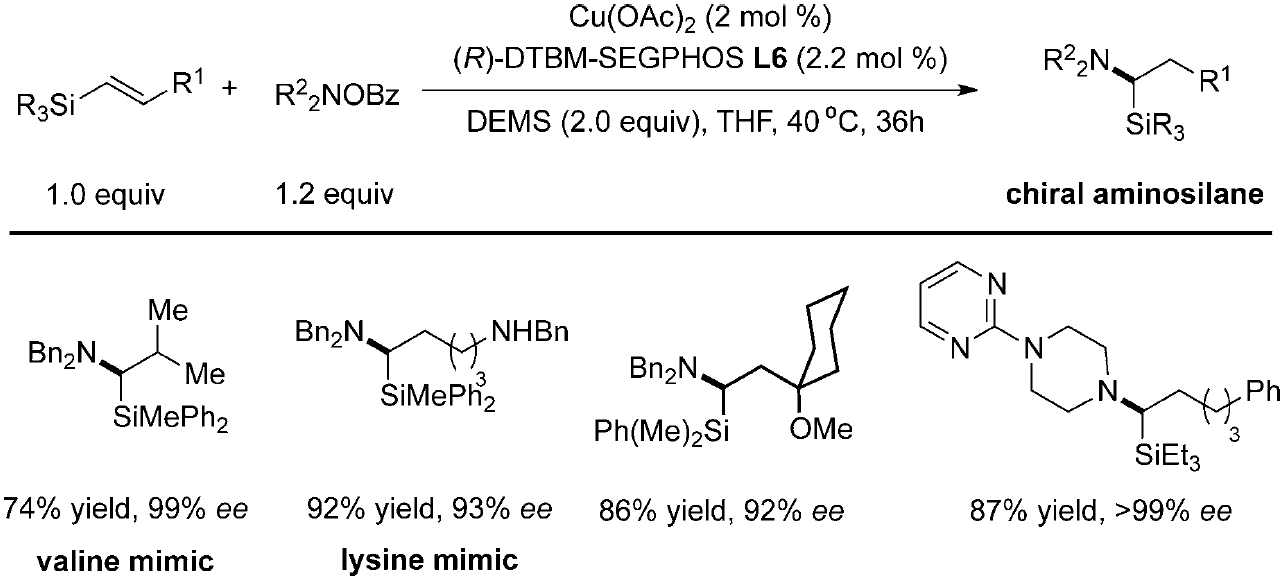 17
S. L. Buchwald, Angew. Chem. Int. Ed. 2015, 54, 1638.
Enantioselective hydroamination of 
1,1-disubstituted alkene
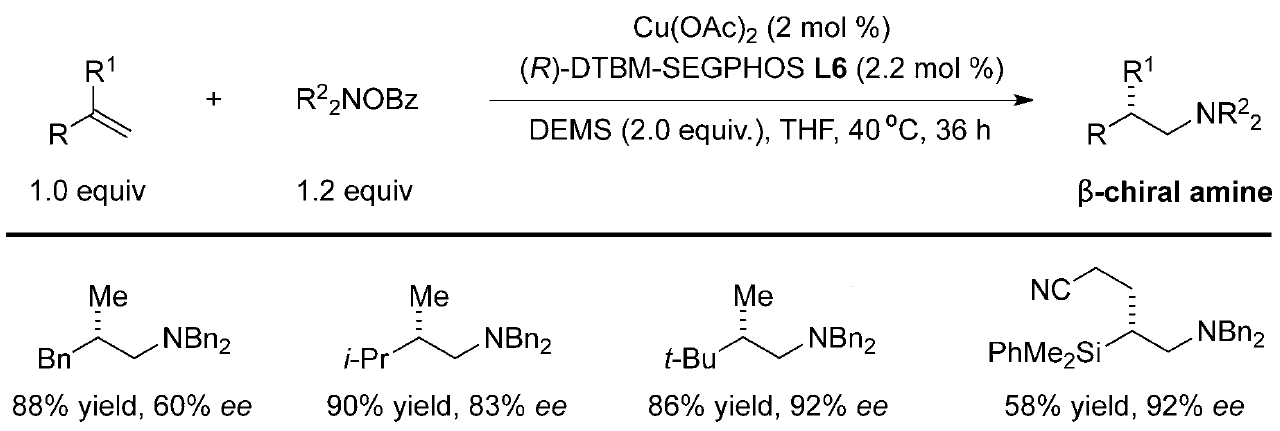 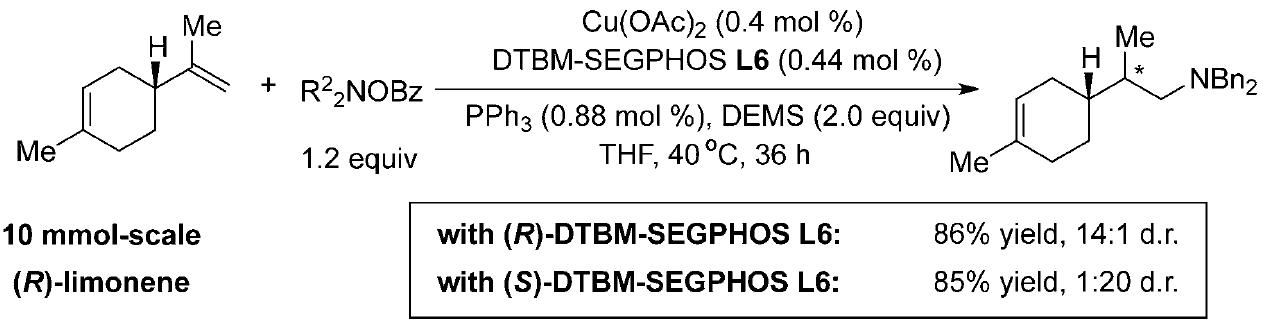 18
S. L. Buchwald, J. Am. Chem. Soc. 2014, 136, 15913.
CuH-catalyzed hydroamination of alkyne
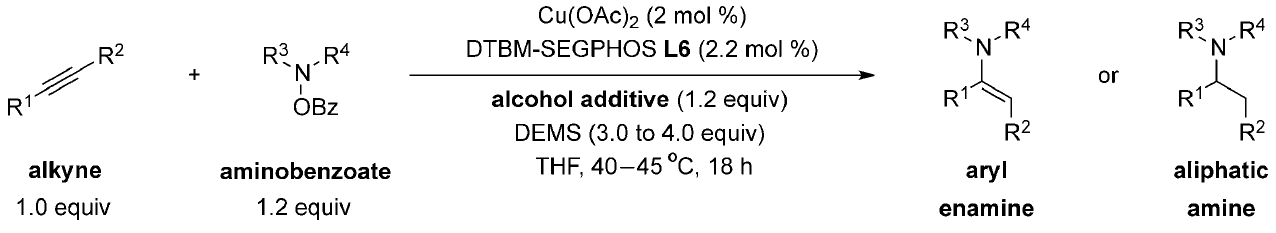 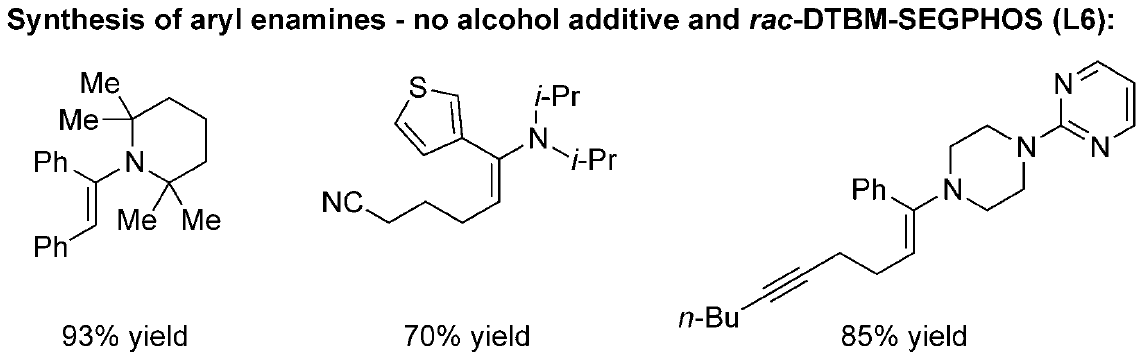 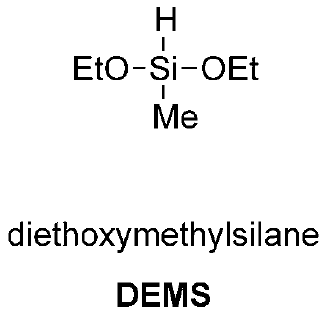 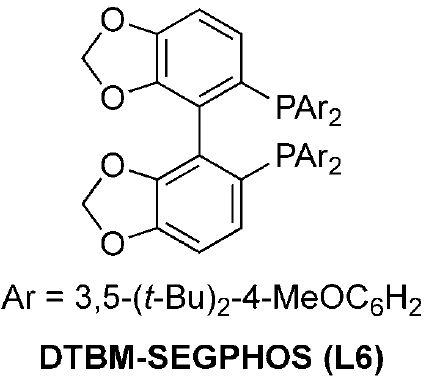 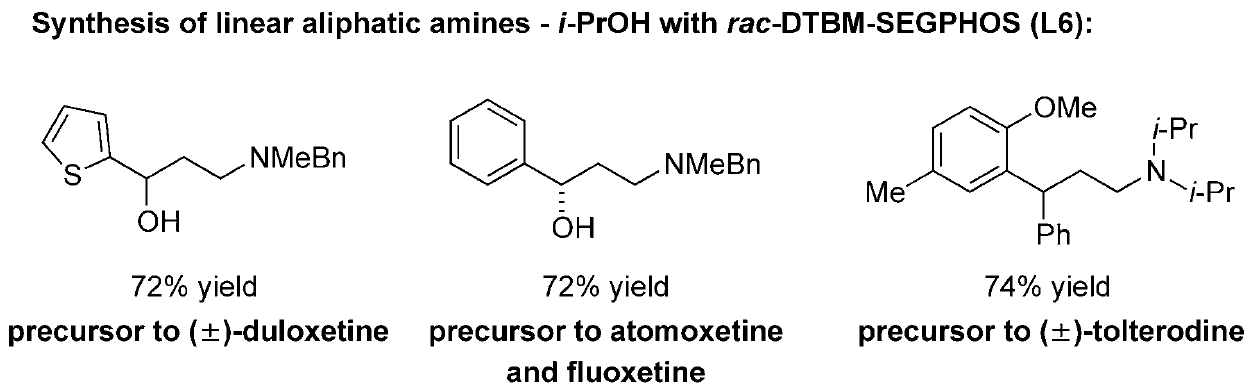 19
S. L. Buchwald, Nat. Chem. 2015, 7, 38.
Proposed mechanism for hydroamination of alkyne
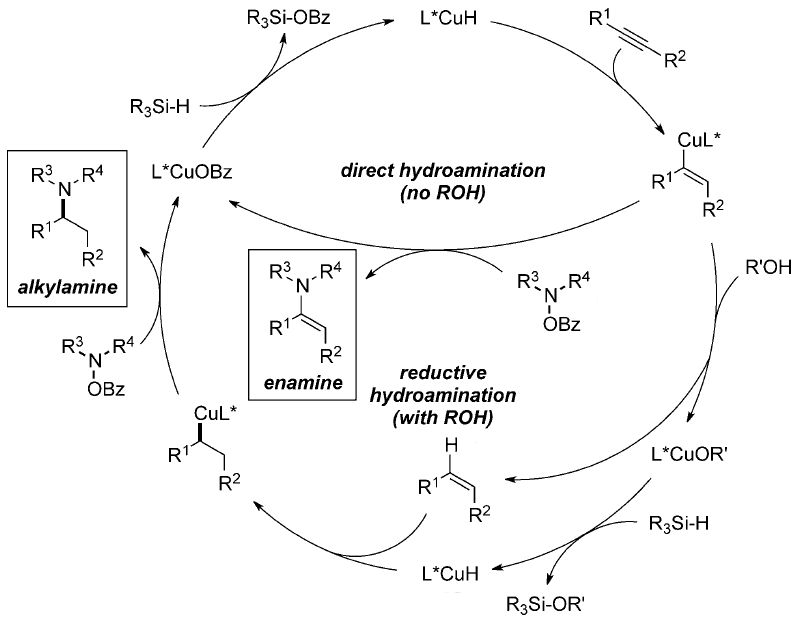 20
S. L. Buchwald, Nat. Chem. 2015, 7, 38.
Mechanism study for hydroamination of alkyne
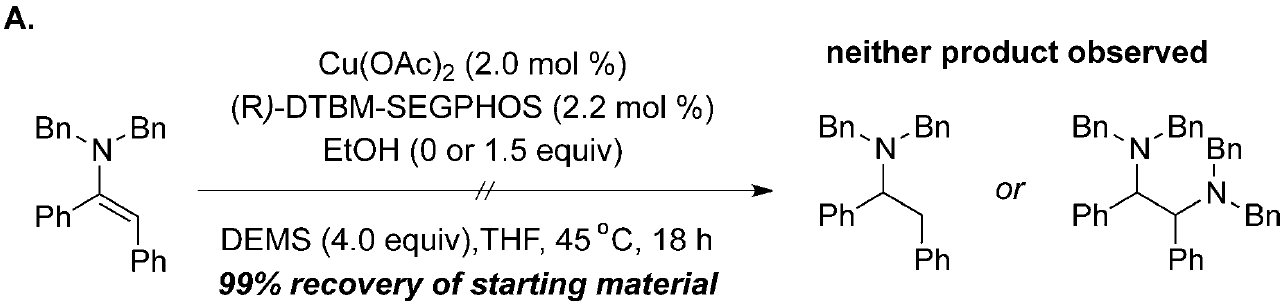 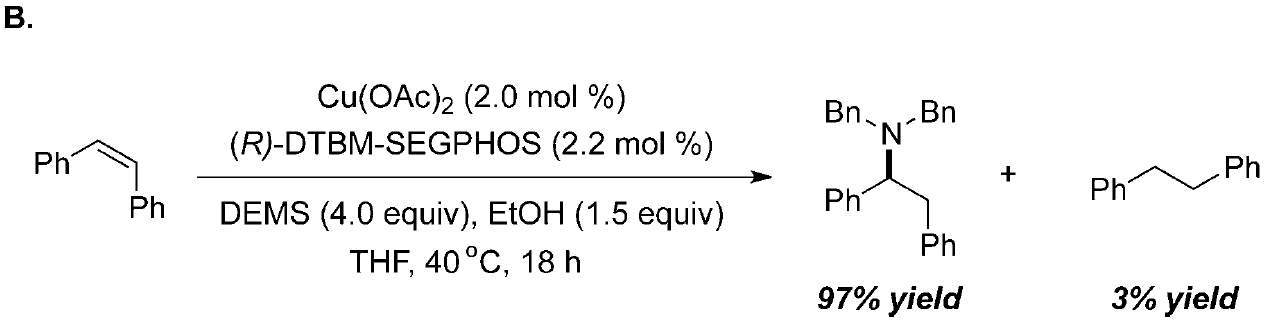 21
S. L. Buchwald, Nat. Chem. 2015, 7, 38.
CuH-catalyzed synthesis of chiral secondary amine
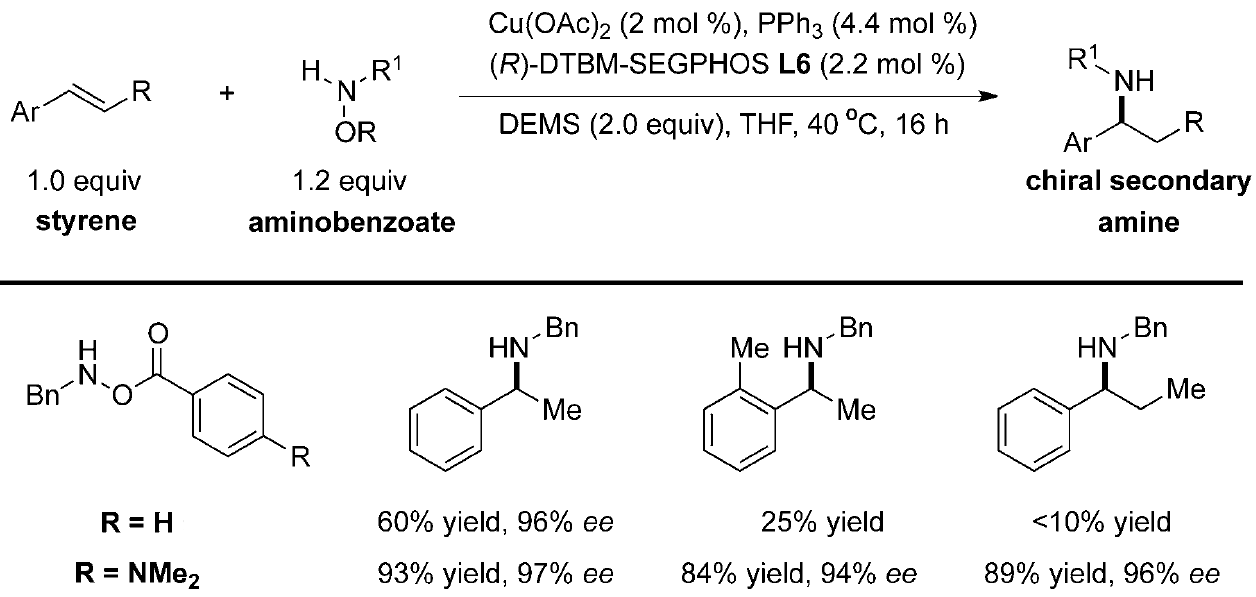 22
S. L. Buchwald, J. Am. Chem. Soc. 2015, 137, 9716.
Competition experiments
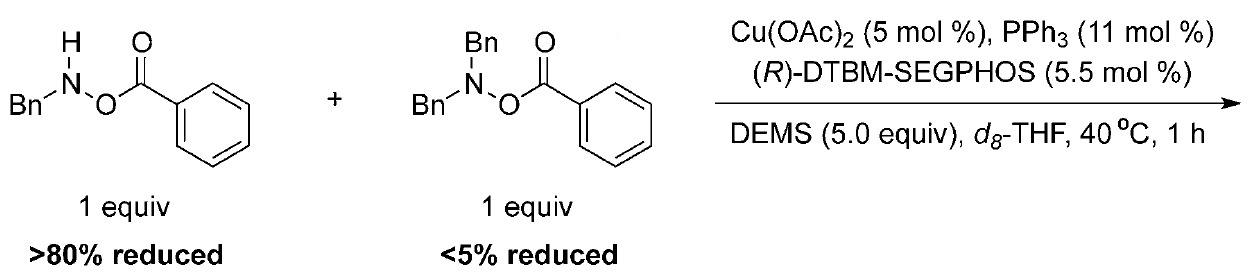 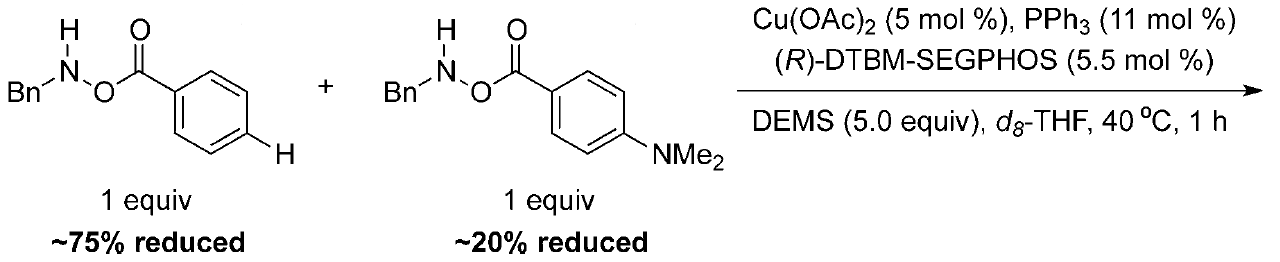 23
S. L. Buchwald, J. Am. Chem. Soc. 2015, 137, 9716.
Hydroamination of unactivated internal olefin
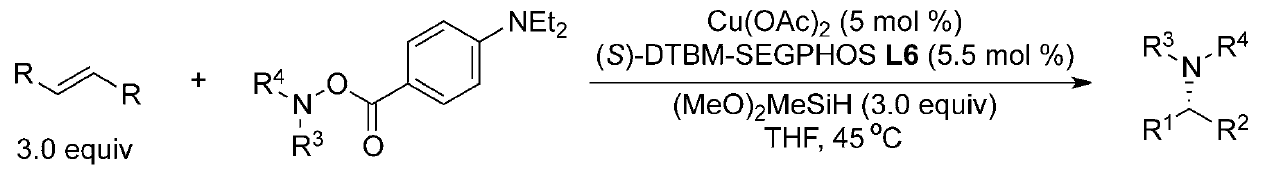 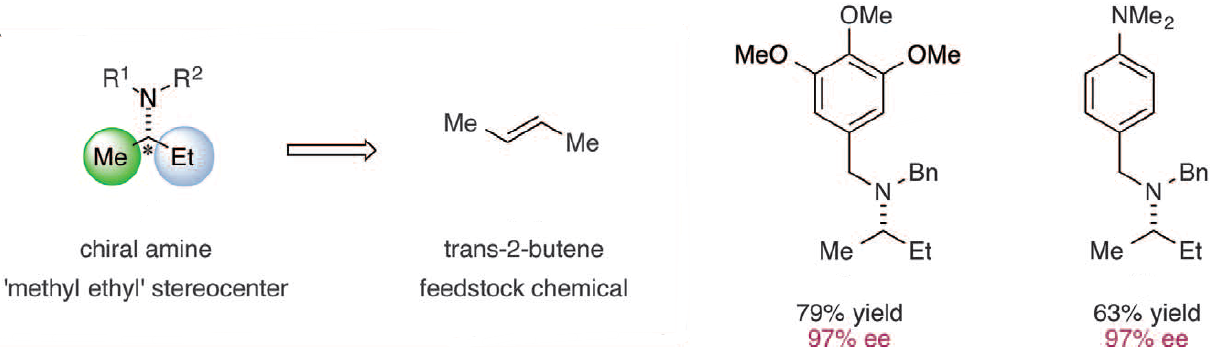 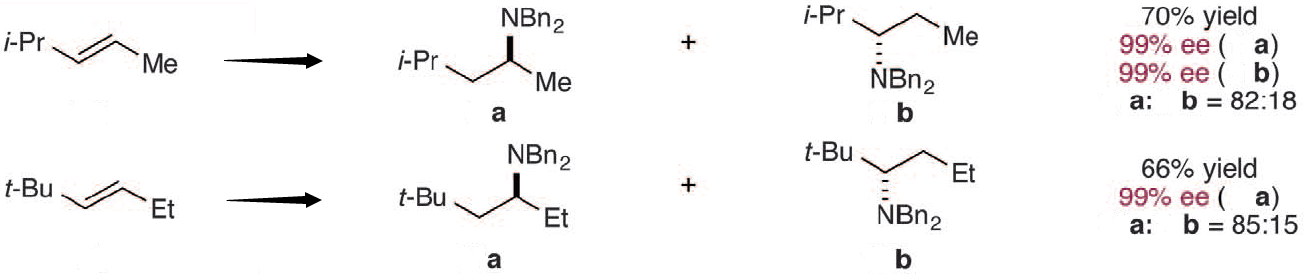 24
S. L. Buchwald, Science, 2015, 349, 62.
Calculation
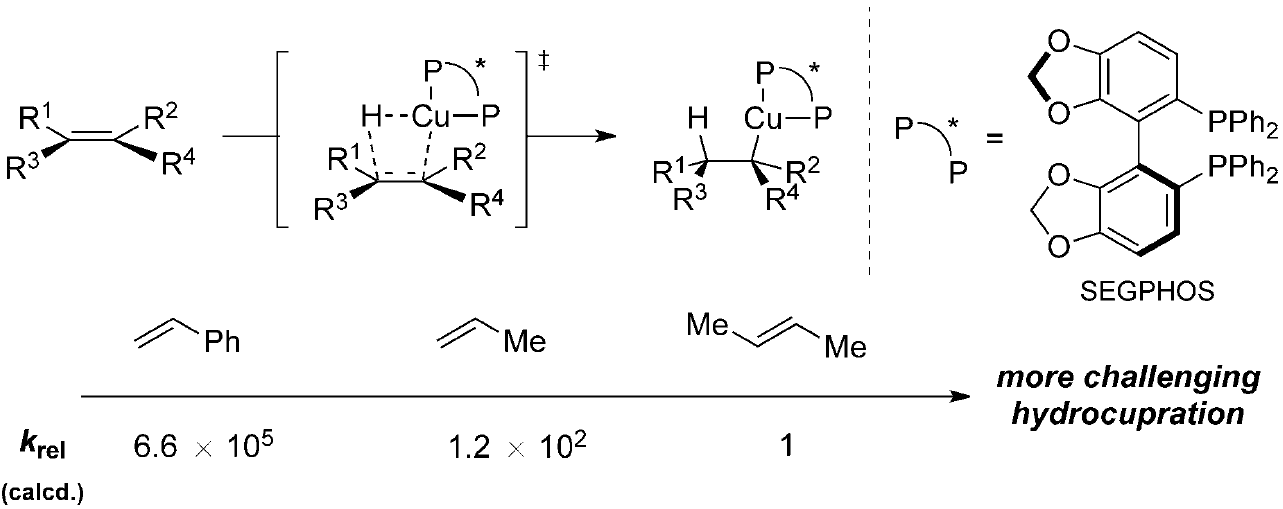 25
S. L. Buchwald, Science, 2015, 349, 62.
Contents
1.   Introduction
2.   Study of copper(I) Hydride complexes, hydroxylamine
       esters and related reactions
3.   Copper(I) hydride-catalyzed hydroamination:
       scope, and mechanistic insight
Outlook
5.   Acknowledgement
26
Outlook
Amines derived from tri- and tetrasubstituted alkenes;

Utilize electrophilic aminating agents to transfer aromatic amines or ammonia or its equivalents.
27
Contents
1.   Introduction
2.   Study of copper(I) Hydride complexes, hydroxylamine
       esters and related reactions
3.   Copper(I) hydride-catalyzed hydroamination:
       scope, and mechanistic insight
Outlook and conclusions
5.   Acknowledgement
28
Acknowledgment
Prof. Huang
Jiean Chen
All members here
Thanks for your attention!
29